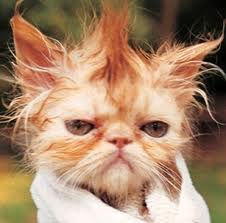 Stress and Anxiety: Ways to Manage Them
Megan Trapasso, School Psychologist
[Speaker Notes: Stressers students can experience:  Life events, physical stressors, transitions, daily hassles (time, assignments, conflicts), interpersonal]
Feeling Stressed
Primitive Man: Stress was Physical. 
Fight or Flight!
Hormones and Neurotransmitters cause:
Alert brain
Heart pumps blood faster
Breathing rate increases
Muscles tense
Senses sharpen
Stored sugars and fat to be released for energy
Digestive system shuts down
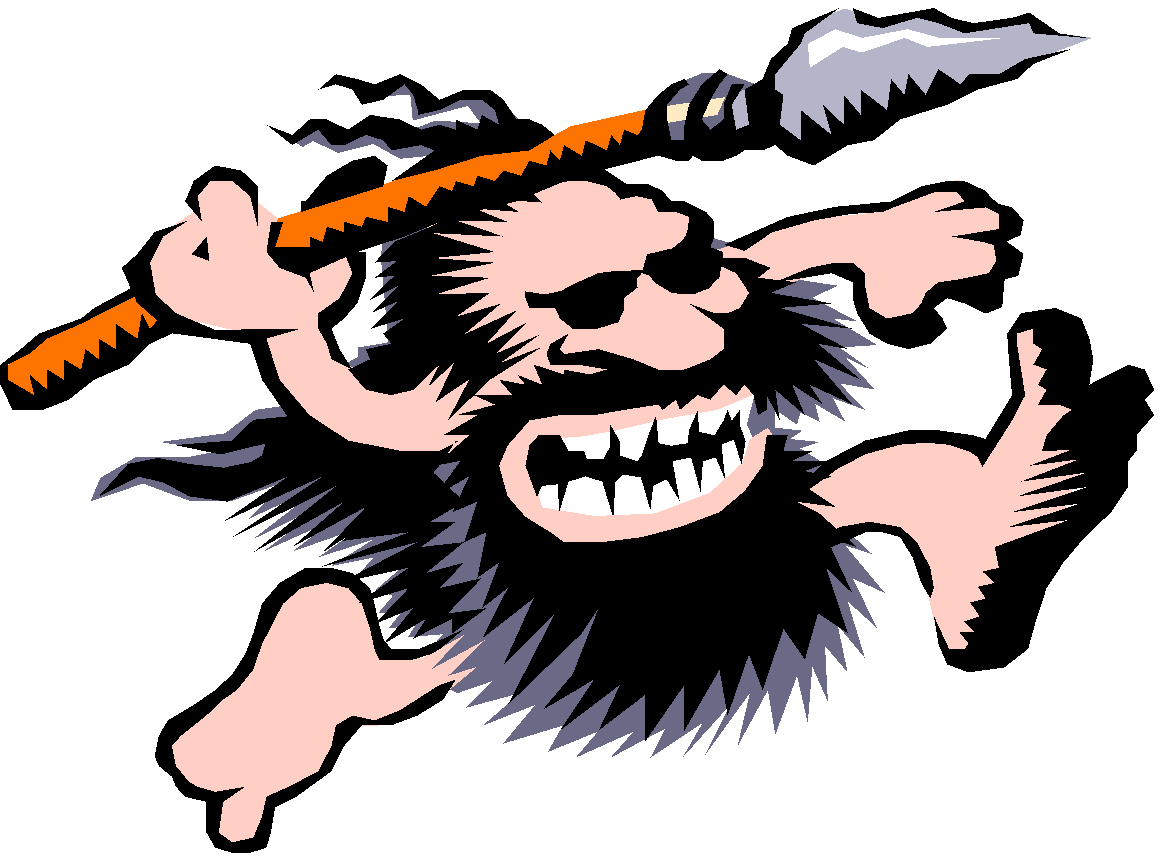 [Speaker Notes: Feelings and physical reactions- discuss different feelings and how our bodies can react to those feelings
Discuss fight or flight in primitive times vs. now
Brain is just trying to be helpful- need to let it know it’s not succeeding.]
Change Your Brain Chemistry
Change your behavior, and your brain will change your attitude to sync with the behavior.
When you smile or laugh, you start a physiological response that alters your brain chemistry .
Your brain releases endorphins which enhance a feeling of well-being  . . . and you start feeling happy!
A good laugh helps.
Exercise removes the byproducts of the “Fight or Flight” stress, reducing the impact of emotional stress.
Relaxation Techniques
Deep Breathing
Imagery
Stretching
Yoga class or videos
Meditation
Spirituality/religious practices
Systematic Relaxation
Laugh (laughing lowers blood pressure)
Speaking of relaxation, be sure to get enough sleep!
Pet an animal.
[Speaker Notes: (optional) Relaxation Training
Deep breathing
Test day visualization
Systematic muscle relaxation]
Expecting Bad Things
Avoid “thinking traps”
Catastrophizing
Overgeneralizing 
Blame and guilt
Using "should” statements
Pessimism 
Perfectionism
What to do
Identify your stressors
Seek out a friend
Reframe 
Pleasant event planning
Be realistic about the worst-case scenario
Reassure yourself
Positive statements
[Speaker Notes: Reviewed physical, now lets talk about the mental.]
Reframe It
Change your attitude towards the stress-producing people or situations
A person is “challenging,” not “difficult.”
 “I will fail this test” →“I studied hard and I understood it during class.”
“He’s mad at me” →“He  must be having a bad day.”
“I’ll never get into that college” →“my extra-curricular activities will give me a good chance.”
[Speaker Notes: More practice: 
“I won’t have time to finish that test.” 
“I won’t have any friends in high school because they went to another school.”]
Attitudes and Actions
Get organized. Put things where they belong and you won’t be stressed looking for them. 
Give people a break (they might be the one who is stressed).
Plan ahead so things are simple later.
Confide in someone you trust, such as parent, guardian,  sibling, teacher, or close friend. Just talking to someone about your problems may help you feel better about the situation.
[Speaker Notes: Have students brainstorm using the “Attitudes and Actions” (workbook p. 80) with ideas that we have already covered. Start them off with “recognize thinking traps”
Review others they may not have thought of:
Deep breathing
Positive self-talk
Pleasant event planning
Systematic relaxation
Coping character]
Test Anxiety
Deep breathing breaks
Get enough sleep the night before
Breakfast with protein
Have realistic and positive attitude
Take “brain breaks”
Don’t procrastinate
Positive self-talk
Study schedule
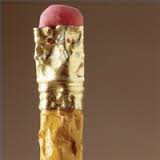 [Speaker Notes: IF TIME]
Teen Depression
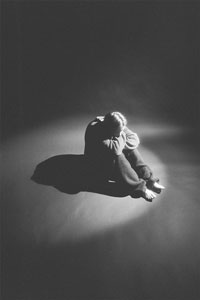 Symptoms of Teen Depression.
Irritable or restless mood
Withdraw from friends and activities
A change in appetite or weight
Feelings of guilt or worthlessness 
Sense of hopelessness
Ways to Manage Depression
 Write your feeling in a private journal 
 Draw, dance , or engage in another activity 
 Talk about your feelings with your family or   friends 
 Do something nice for someone else 
Exercise!
[Speaker Notes: IF TIME]